Entrepreneurship
Robert D. Hisrich
Michael P. Peters
Dean A. Shepherd
Link: https://www.amazon.com/Entrepreneurship-Robert-Hisrich/dp/0073530328
Entrepreneurship
The process of creating something new with value by devoting the necessary time and effort: assuming the accompanying financial, psychic, and social risks and uncertainties: and receiving the resulting reward of monetary and personal satisfaction.
Nature and Development of Entrepreneurship
Entrepreneur – An individual who takes initiative to bundle resources in innovative ways and is willing to bear the risk and/or uncertainty to act.
Being an entrepreneur today:
Involves creation process.
Requires devotion of time and effort. 
Involves rewards of being an entrepreneur. 
Requires assumption of necessary risks.
Nature and Development of Entrepreneurship (cont.)
Entrepreneurial action – 
Behavior in response to a judgmental decision under uncertainty about a possible opportunity for profit.
intrapreneur
an employee within a large company who takes direct responsibility for turning an idea into a profitable new product, service, business, etc.
Aspects of the Entrepreneurial Process
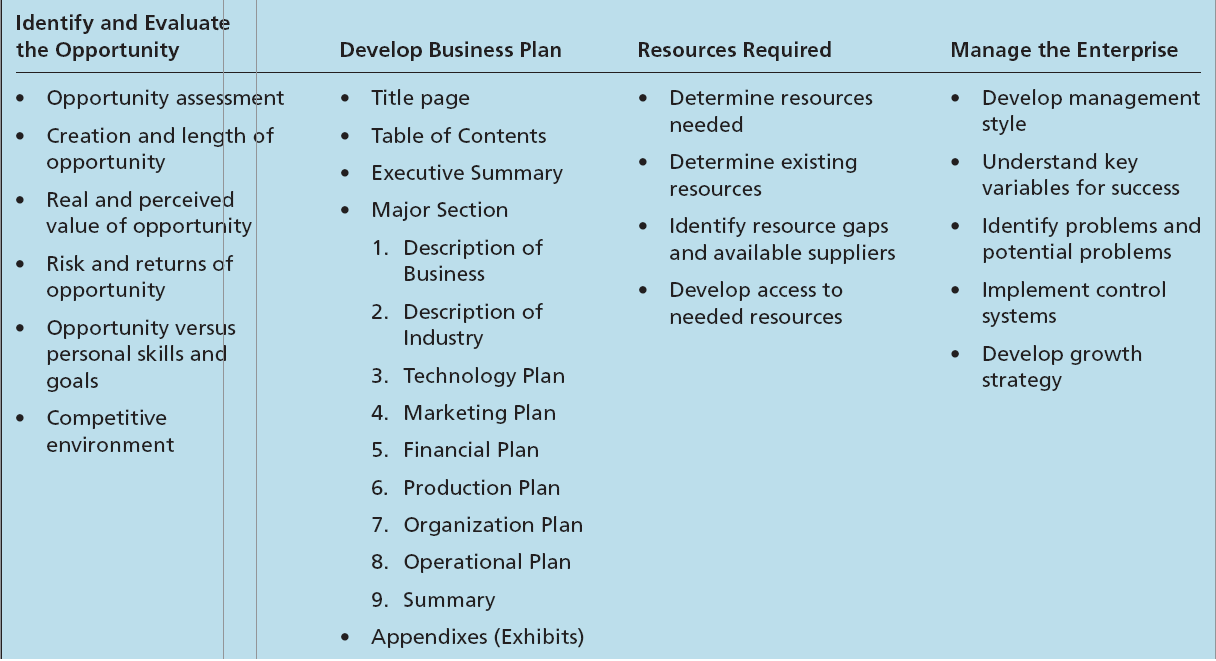 The Entrepreneurial Process
Opportunity identification – 
The process by which an entrepreneur comes up with the opportunity for a new venture.
Market size and the length of the window of  opportunity are the primary bases for determining risks and rewards.
Window of opportunity – 
The time period available for creating the new venture.
Business plan – 
The description of the future direction of the business.